স্বাগত
পরিচিতি
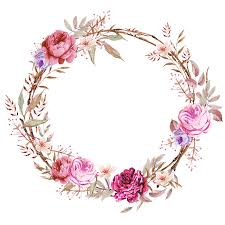 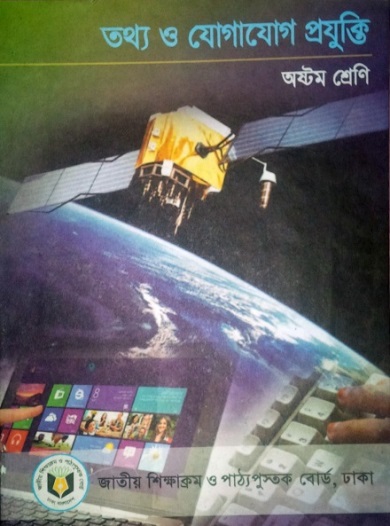 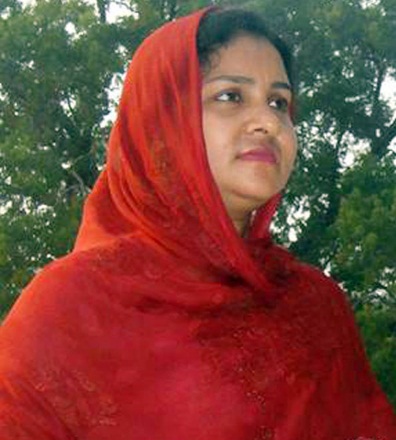 হোসনেয়ারা (লাকী)
                এম,এস,এস, এম এড
সহকারী শিক্ষক (আই সি টি)
রায়পুর স্কুল এন্ড কলেজ ,
বাঘারপাড়া ,যশোর । 
01712333017
Mail-lucky333017@gmail.com
তথ্য ও যোগাযোগ প্রযুক্তি
শ্রেণিঃ নবম-দশম
অধ্যায়ঃ ০১
*বাংলাদেশের কর্মক্ষেত্রে আইসিটি*
প্রিয় শিক্ষার্থীবৃন্দ চলো আমরা কয়েকটি ছবি দেখি
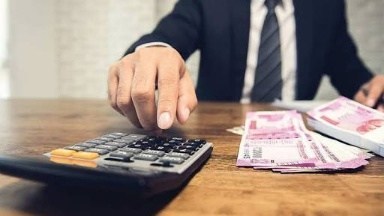 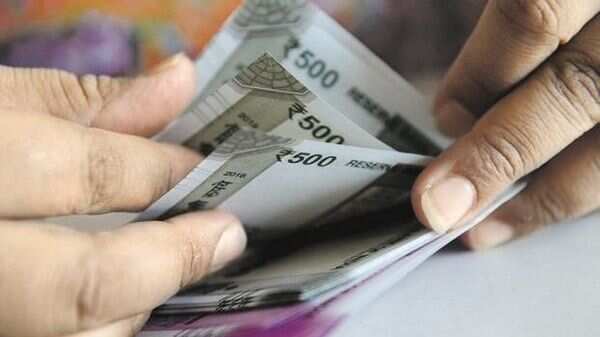 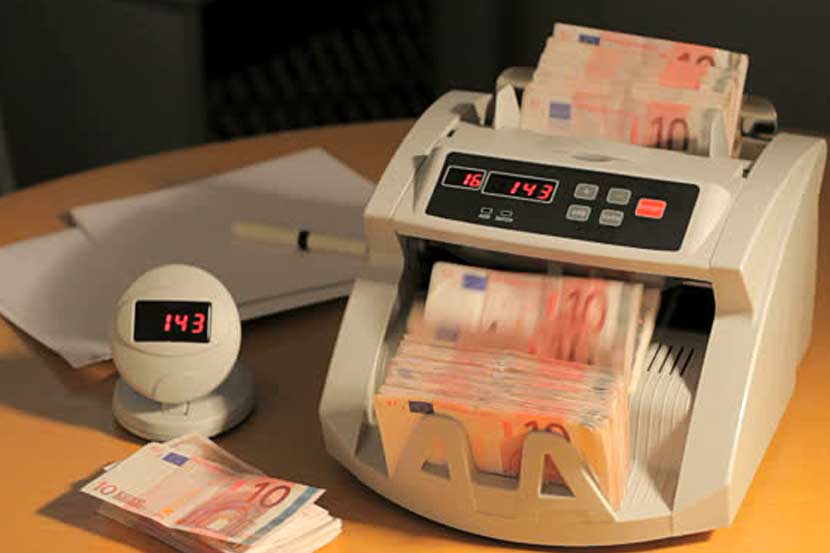 ক্যালকুলেটর মেশিনে 
টাকা গুনে হিসাব রাখা
টাকা গুনার মেশিনে
 টাকা গুনা
হাতে টাকা গুনা
পাঠ ঘোষণা
বাংলাদেশের কর্মক্ষেত্রে আইসিটি
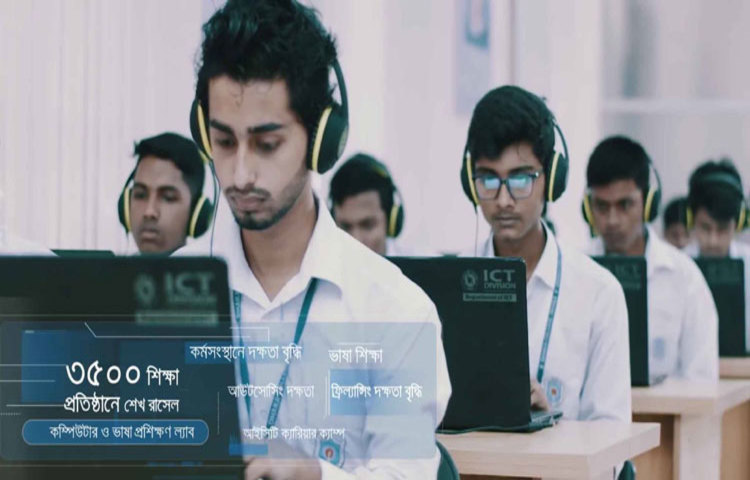 শিখনফল
এ পাঠ থেকে শিক্ষার্থীরা---------
১। কর্মক্ষেত্রে আইসিটির ব্যবহার বর্ননা করতে পারবে;
২। কর্মক্ষেত্রে আইসিটি ব্যবহারের বিভিন্ন খাতসমূহ চিহ্নিত করতে পারবে; 
৩। কর্মক্ষেত্রে আইসিটি ব্যবহারের প্রভাবসমূহ ব্যাখ্যা করতে পারবে।
কর্মক্ষেত্রে আইসিটি কি?
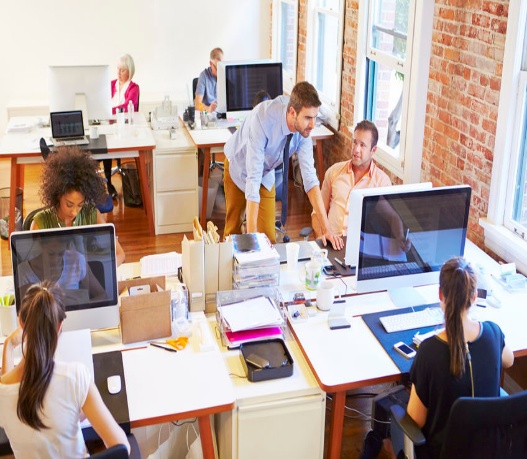 বিশ্বের অন্যান্য দেশের মত বাংলাদেশেও এখন কর্মক্ষেত্রে আইসিটির বহুবিধ ব্যবহার লক্ষ্য করা যায়। যেমন- ব্যাংকে টাকা তুলার জন্য দীর্ঘ লাইনে দাঁড়িয়ে না থেকে এটিএম(অটোমোডেড টেলার মেশিন) থেকে কার্ড দিয়ে টাকা তুলা যায়। 
বিভিন্ন পরিসেবা বিল সমূহ নিজের মোবাইল ওয়ালেট থেকে পরিশোধ করা যায়।
কর্মক্ষেত্রে আইসিটি
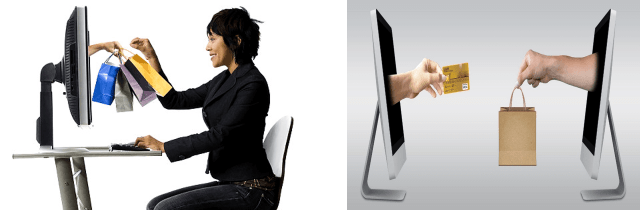 ব্যবসা বানিজ্যে যে কোন অর্ডার থেকে শুরু করে পন্য ডেলিভারী পর্যন্ত যাবতীয় কাজ মুহুর্তেই অনলাইনে করা যায়।
বিভিন্ন কর্মক্ষেত্রে তথ্য প্রযুক্তির এই বহুরূপী ব্যবহার কে কর্মক্ষেত্রে আইসিটি বলে অভিহিত করা হয়।
একক কাজ
সময়-৩মিনিট
কর্মক্ষেত্রে আইসিটির দুইটি ব্যবহার লিখ।
কর্মক্ষেত্রে আইসিটি ব্যবহারের বিভিন্ন খাতসমূহঃ
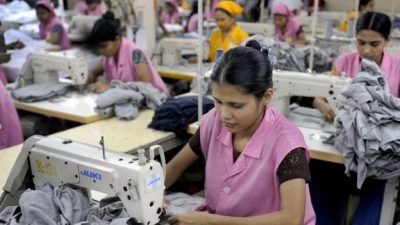 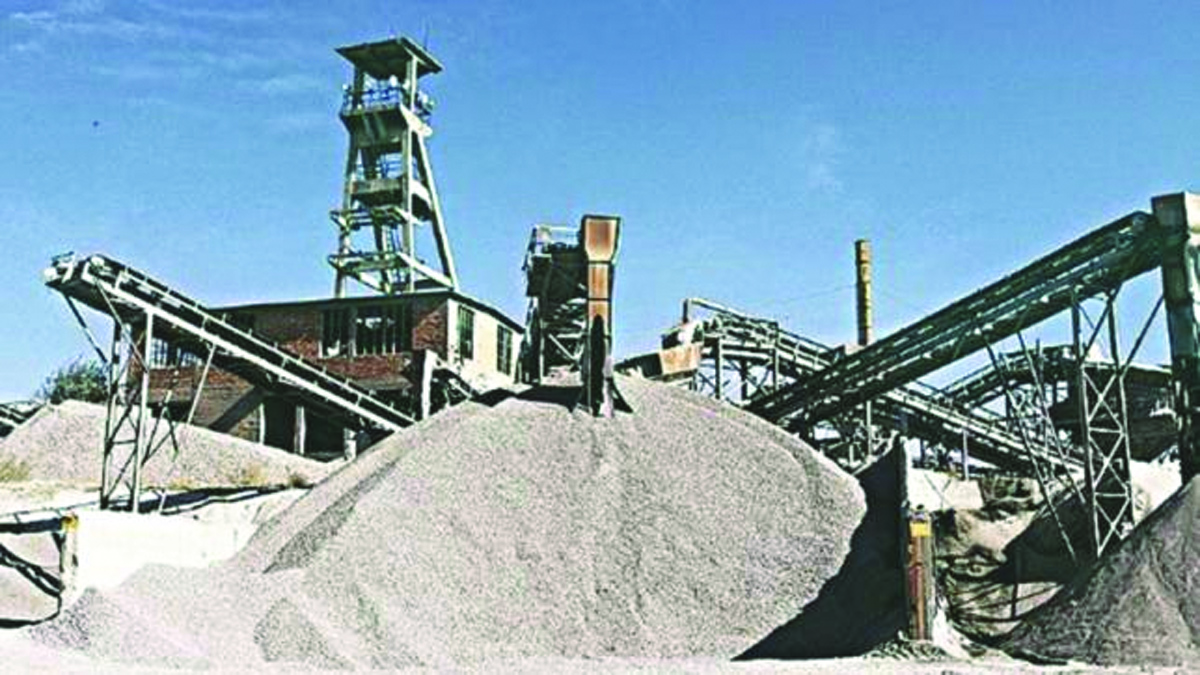 ব্যাংক / বীমা খাতে
নির্মান শিল্পে
কর্মক্ষেত্রে আইসিটি ব্যবহারের বিভিন্ন খাতসমূহঃ
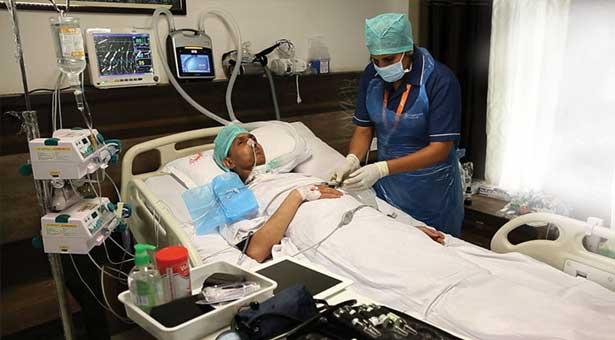 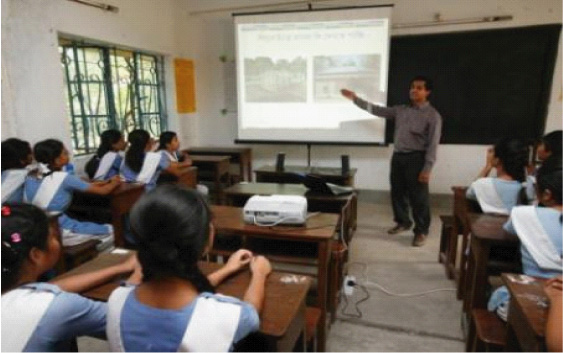 চিকিৎসা খাতে
শিক্ষা খাতে
কর্মক্ষেত্রে আইসিটি ব্যবহারের বিভিন্ন খাতসমূহঃ
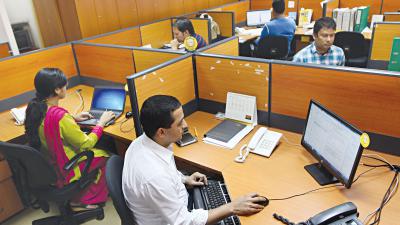 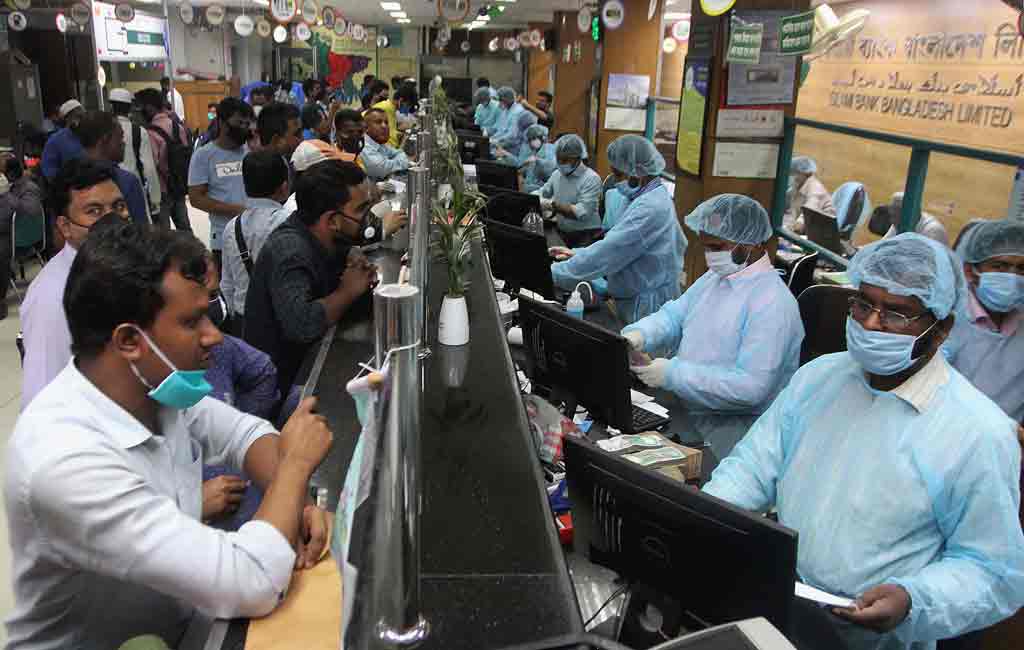 বিভিন্ন অফিস/ আদালতে
গার্মেন্টস শিল্পে
কর্মক্ষেত্রে আইসিটি ব্যবহারের বিভিন্ন খাতসমূহঃ
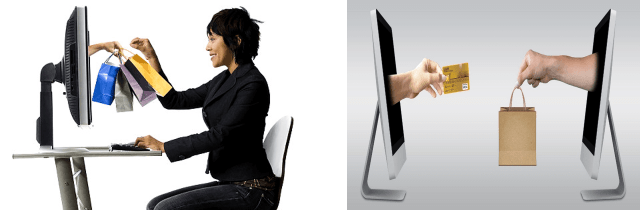 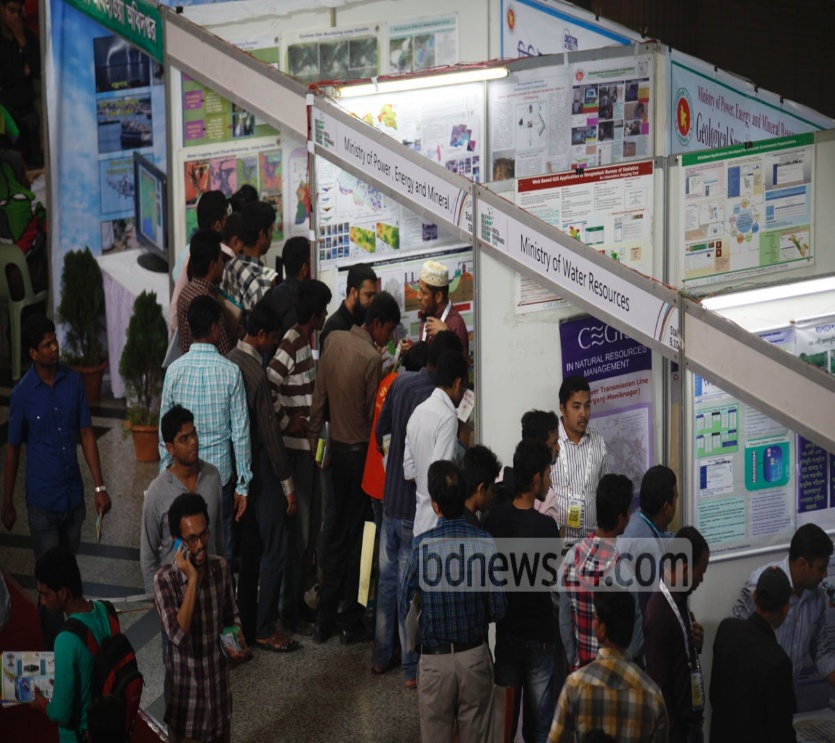 ব্যবসা-বাণিজ্যে
বহুজাতিক কোম্পানি
কর্মক্ষেত্রে আইসিটি ব্যবহারের বিভিন্ন খাতসমূহঃ
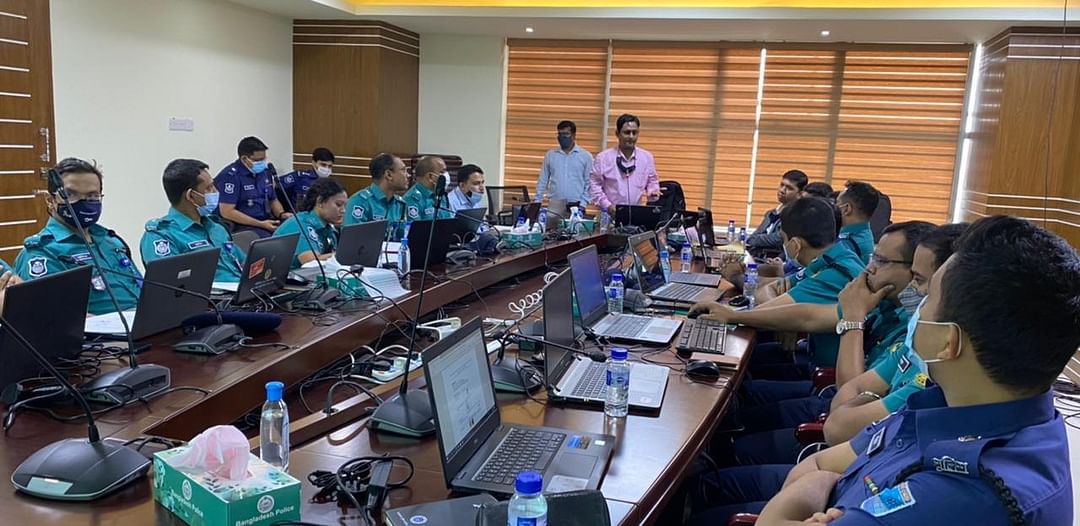 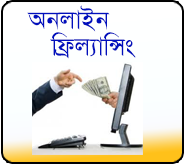 সরকারি দপ্তরে
আউটসোর্সিং
সময়-৪মিনিট
জোড়ায় কাজ
বর্তমানে কর্মক্ষেত্রে আইসিটি ব্যবহার হচ্ছে এমন 5টি খাতের নাম লেখ।
কর্মক্ষেত্রে আইসিটি ব্যবহারের প্রভাব সমূহঃ
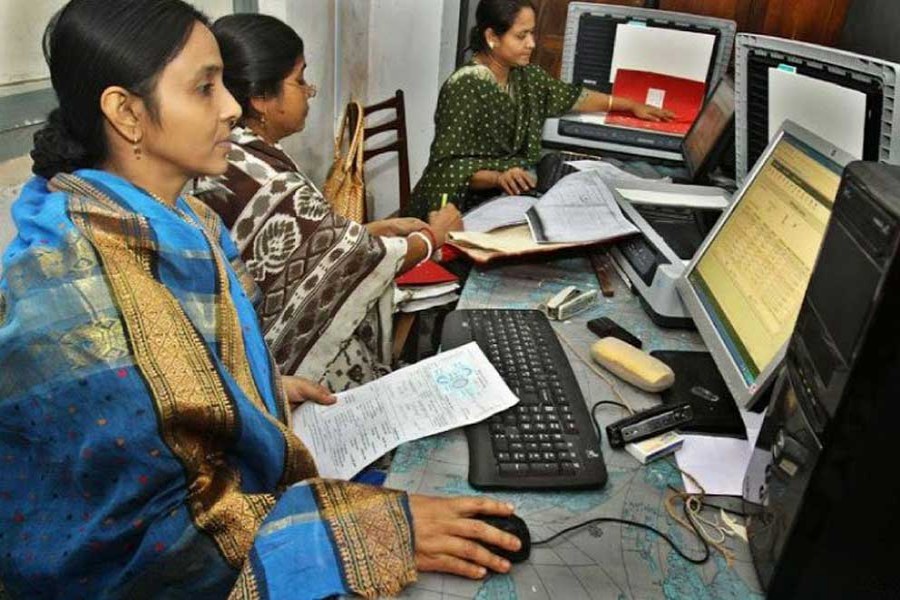 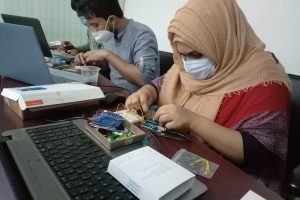 কর্মদক্ষতা বৃদ্ধি পায়
নতুন কর্মক্ষেত্র সৃষ্টি
কর্মক্ষেত্রে আইসিটি ব্যবহারের প্রভাব সমূহঃ
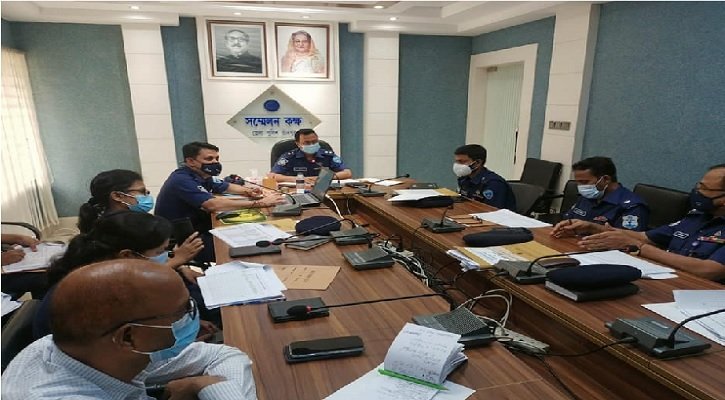 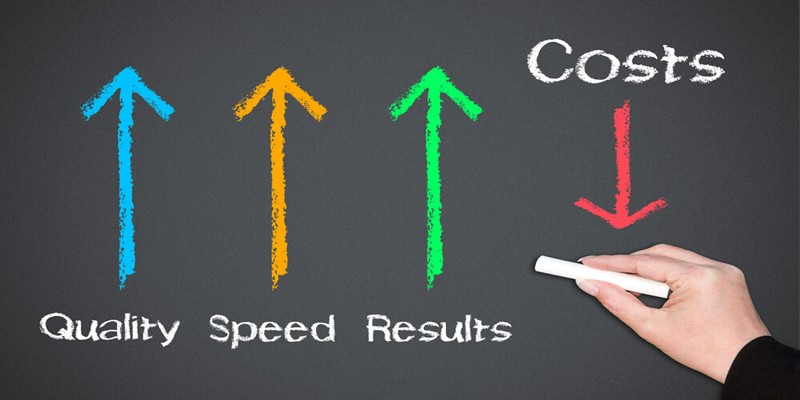 স্বচ্ছতা বৃদ্ধি
ব্যয় হ্রাস পায়
কর্মক্ষেত্রে আইসিটি ব্যবহারের প্রভাব সমূহঃ
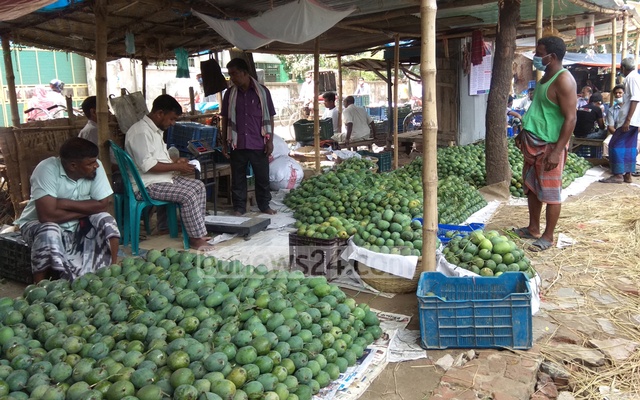 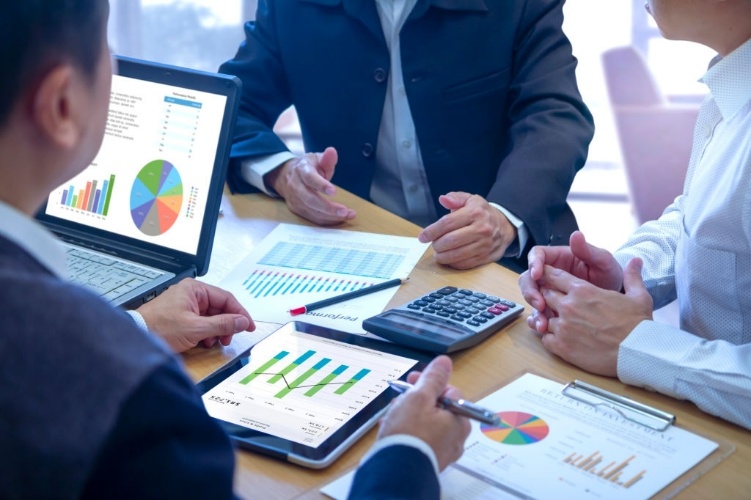 বাজার সম্প্রসারন
জবাবদিহিতা বৃদ্ধি
কর্মক্ষেত্রে আইসিটি ব্যবহারের প্রভাব সমূহঃ
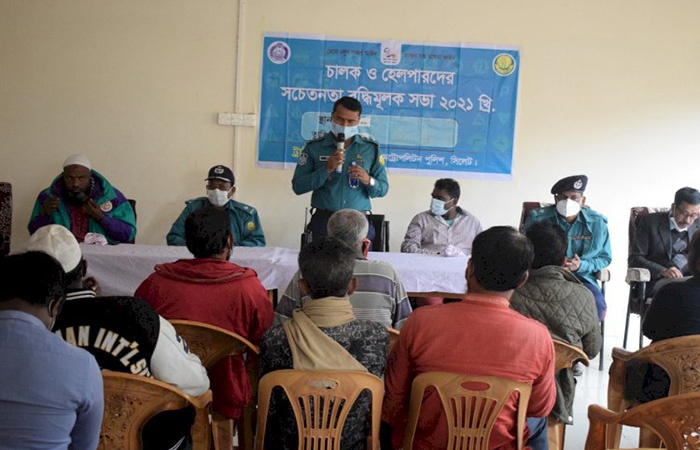 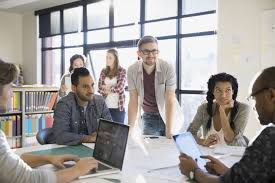 সেবার মান উন্নত
অল্প কর্মিতে অধিক কাজ
কর্মক্ষেত্রে আইসিটি ব্যবহারের প্রভাব সমূহঃ
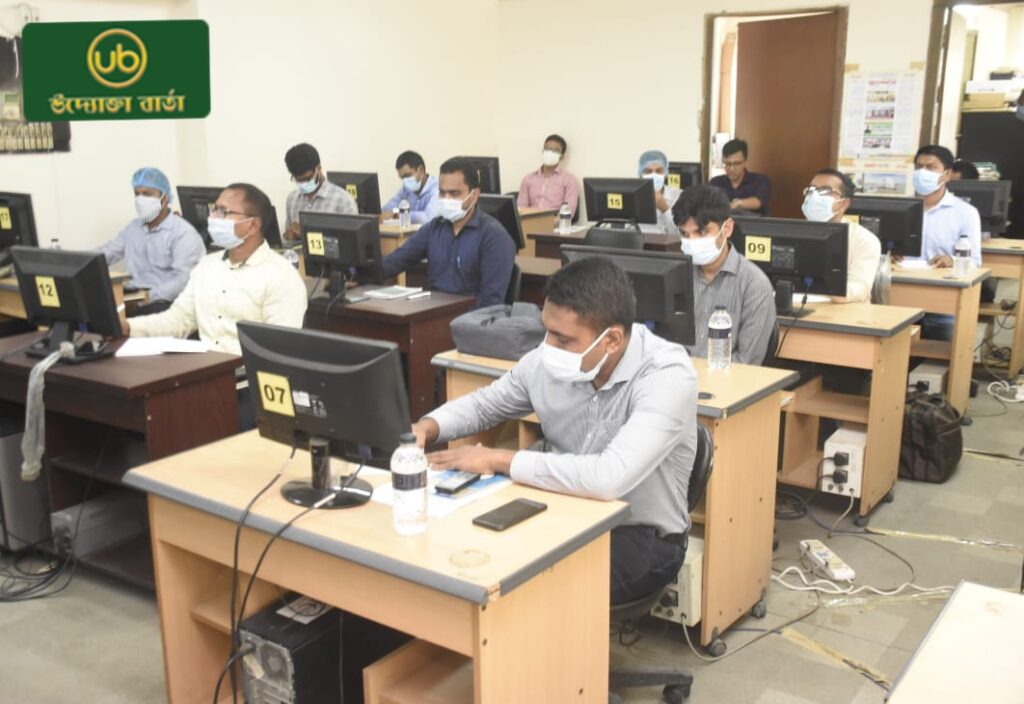 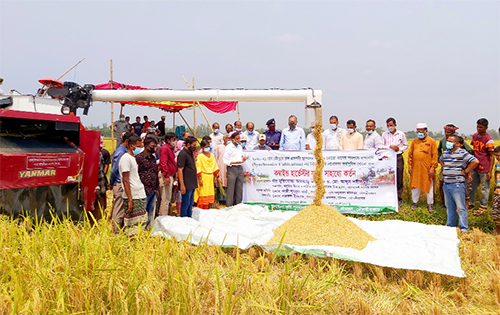 আইসিটির দক্ষতা বৃদ্ধি
কম সময় এবং শ্রমে অধিক উৎপাদন
দলীয় কাজ
সময়-৫মিনিট
কর্মক্ষেত্রে আইসিটি ব্যবহারের প্রভাব সমূহ লেখ।
মূল্যায়ন
কর্মক্ষেত্রে আইসিটির দুটি ব্যবহার লেখ।
কর্মক্ষেত্রে আইসিটির কয় ধরনের প্রভাব লক্ষ করা যায়?
শিক্ষাক্ষত্রে কিভাবে আইসিটির বহুরূপী ব্যবহার হচ্ছে ?
আইসিটির ব্যবহার করে বৈদেশিক মুদ্রা অর্জনের উপায় কী?
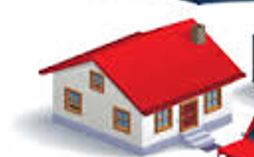 বাড়ীর কাজ
আইসিটি নিজেই একটি বড় আকারের কর্মবাজার সৃষ্টি করেছে,কি ভাবে ব্যাখ্যা কর।
ধন্যবাদ সবাইকে